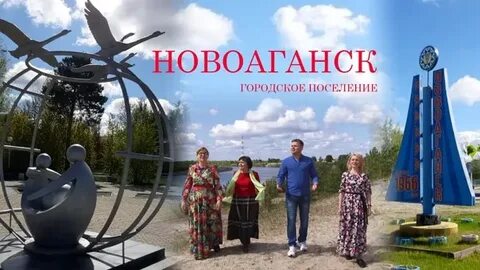 Отчет об исполнении бюджета городского поселения Новоаганск   за 9 месяцев 2022 года
Бюджет поселения
2
Бюджет поселения
В отчётном периоде в местный бюджет поступило налоговых и неналоговых поступлений на сумму 30 814,1 тыс. руб.
Неналоговые доходы  - 13 711,1 тыс. руб.
от продажи материальных и нематериальных активов – 3 945,0 тыс. руб.
от оказания платных услуг (работ) и
компенсации затрат государству – 1 812,4 тыс. руб.
от использовании имущества, находящегося в муниципальной собственности – 2 724,1 тыс. руб.
от прочих поступлений:
(штрафов, санкций возмещение ущерба) – 5 229,6 тыс. руб.
Налоговые доходы  - 17 103,0 тыс. руб. 
налог на доходы физических лиц – 8 260,2 тыс. руб.
акцизы про подакцизным товарам – 6 804,9 тыс. руб.
налог на имущество физических лиц – 745,7  тыс. руб. 
транспортный налог – 207,0 тыс. руб. 
земельный налог – 1 085,2 тыс. руб.
3
Бюджет поселения
В отчётном периоде в местный бюджет поступило безвозмездных поступлений на сумму 
116 280,4 тыс. руб.
Расходная часть бюджета за 9 месяцев 2022 года  исполнена на сумму  142 001,7 тыс. руб.
5
Муниципальная программа«Безопасность жизнедеятельности в городском поселении Новоаганск» за 9 месяцев 2022 года исполнено:
Подпрограмма:
Организация и обеспечение мероприятий в сфере гражданской обороны, защиты населения и территории поселения от чрезвычайных ситуаций – 169,9 тыс. руб.












Подпрограмма:
Обеспечение первичных мер пожарной 
безопасности в границах поселения- 721,7 тыс. руб.
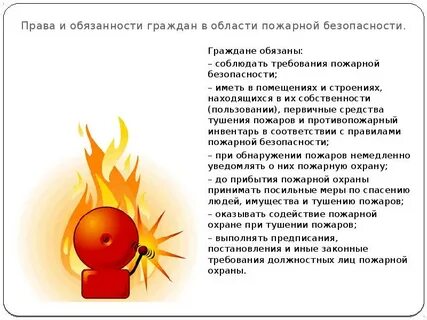 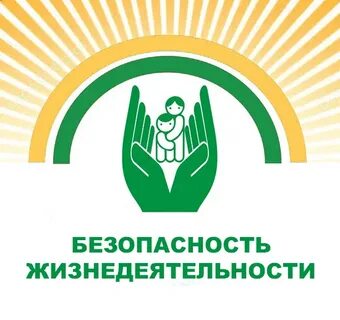 6
Муниципальная программа
Профилактика правонарушений в сфере общественного порядка в городском поселении Новоаганск
 за 9 месяцев 2022 года исполнено:
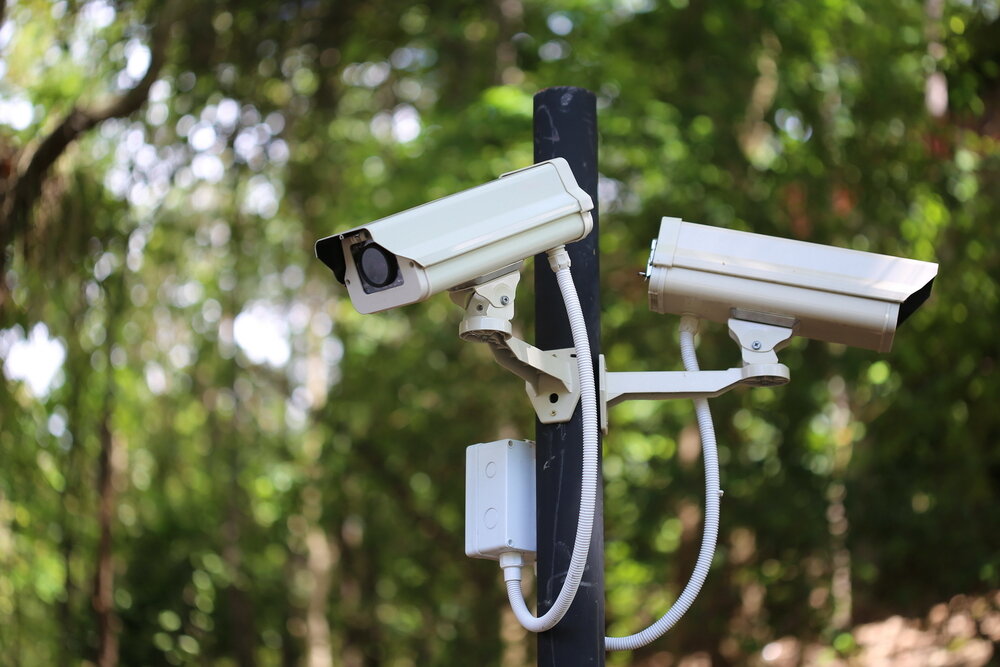 Подпрограмма:Создание и совершенствование условий для профилактики и обеспечения общественного порядка– 228,7  тыс. руб.
Подпрограмма:Формирование законопослушного поведения участников дорожного движения – 37,3 тыс. руб.
Муниципальная программа
Профилактика терроризма и экстремизма, укрепление межнационального и межконфессионального согласия в городском поселении Новоаганск 
за 9 месяцев 2022 года исполнено:
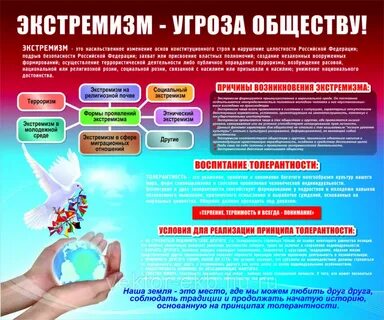 Подпрограмма:
Профилактика терроризма в городском поселении Новоаганск» – 0,0 тыс. руб.
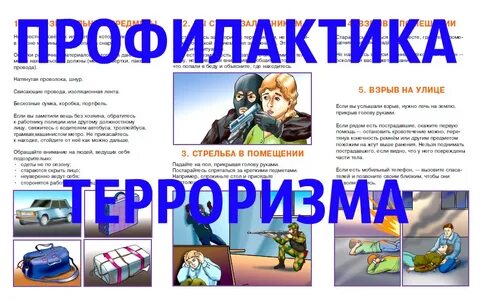 Подпрограмма:
Профилактика экстремизма, укрепление межнационального и межконфессионального согласия в городском поселении Новоаганск– 82,4 тыс. руб.
8
Муниципальная программа
Развитие транспортной системы  городского поселения Новоаганск за 9 месяцев 2022 года исполнено:
Подпрограмма:
«Автомобильные дороги»
 - 35 206,5 тыс. руб.
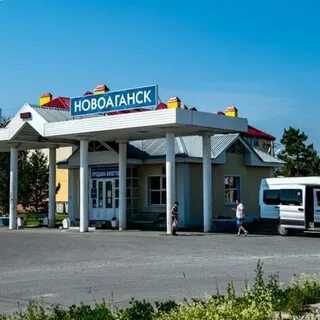 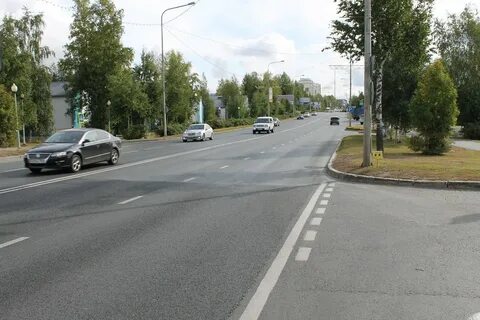 Подпрограмма:
 «Транспортное обслуживание населения поселения» - 3 146,1 тыс. руб.
9
Муниципальная программа
«Жилищно-коммунальный комплекс и городская среда» 
за 9 месяцев 2022 года исполнено:
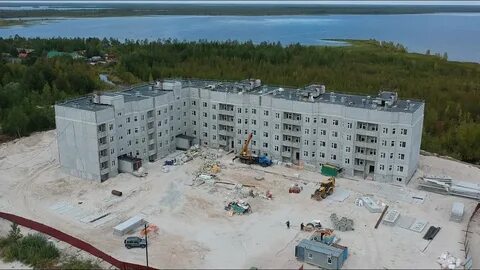 Подпрограмма:
Обеспечение равных прав населения на получение жилищно-коммунальных услуг– 32 738,1 тыс. руб.
Подпрограмма:
Организация бытового обслуживания в целях обеспечения населения городского поселения Новоаганск услугами бани – 1 388,3 тыс. руб.
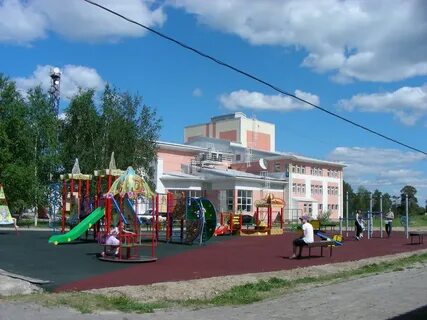 Подпрограмма:
Энергосбережение и повышение энергетической эффективности на объектах муниципальной собственности – 109,7 тыс. руб.
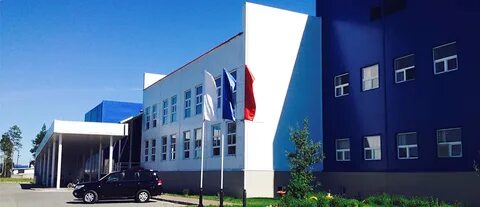 Подпрограмма
Благоустройство территории городского поселения Новоаганск – 11 505,0 тыс. руб.
10
Муниципальная программа
«Управление муниципальным имуществом городского поселения Новоаганск»
 за 9 месяцев 2022 года исполнено:
Подпрограмма:
«Управление и распоряжение объектами муниципальной собственности» - 1 836,8 тыс. руб.
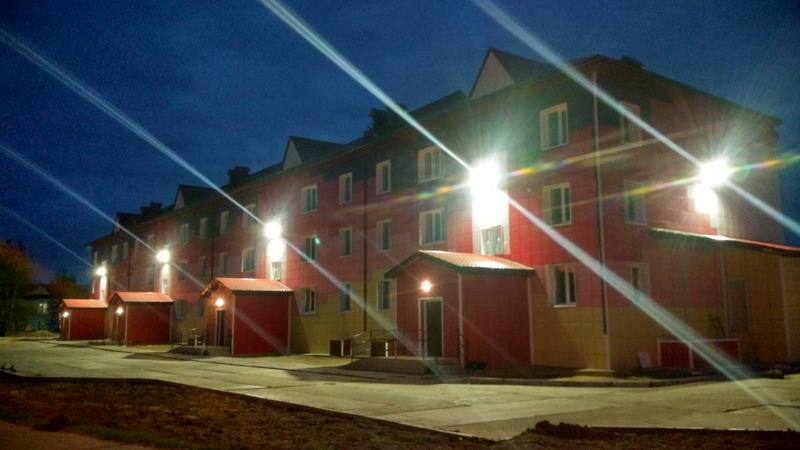 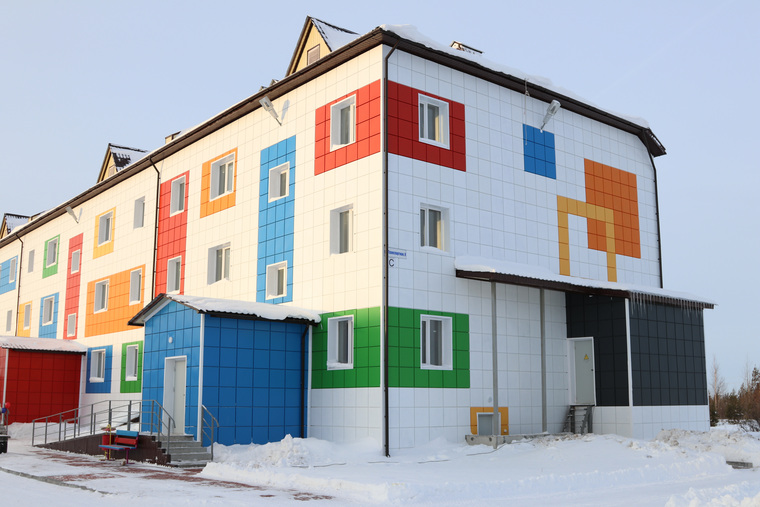 Подпрограмма:
«Содержание, обслуживание и ремонт муниципального имущества городского поселения Новоаганск» - 6 881,3 тыс. руб.
11
Муниципальная программа
Развитие физической культуры и спорта в городском поселении Новоаганск за 9 месяцев 2022 года исполнено:
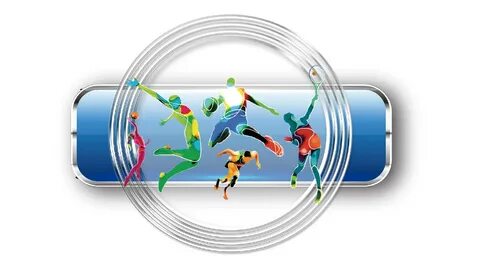 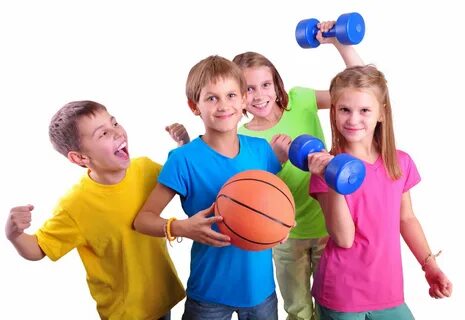 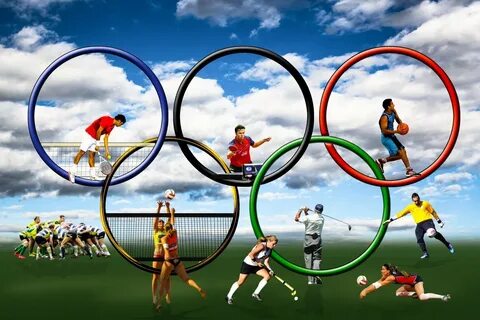 Основное мероприятие:
«Обеспечение и организация
 физкультурно-оздоровительных 
и спортивных мероприятий»» - 104,6 тыс. руб.
12
Муниципальная программа
Информационное общество в городском поселении Новоаганск 
за 9 месяцев 2021 года  исполнено:
Основное мероприятие:
«Субсидии организациям в целях возмещения затрат по оказанию населению услуг эфирного вещания (ретрансляции) на территории городского поселения Новоаганск» – 63,0 тыс. руб.
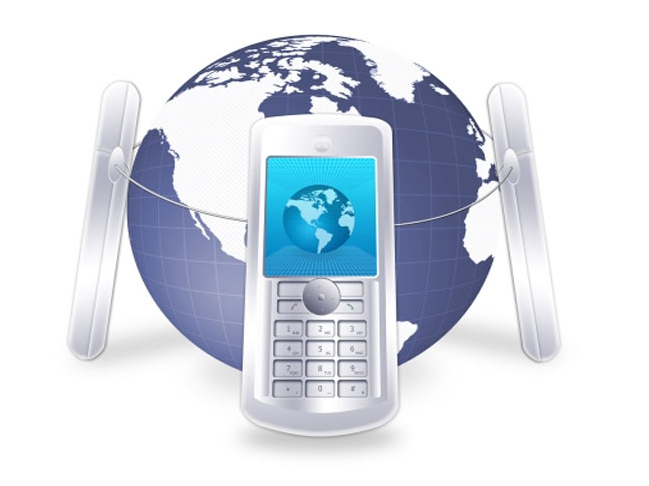 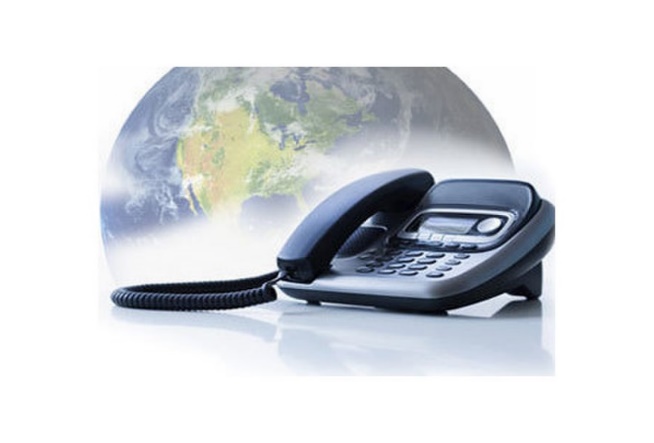 13
Муниципальная программа
Повышение эффективности управления городским поселением Новоаганск
за 9 месяцев  2022 года исполнено:
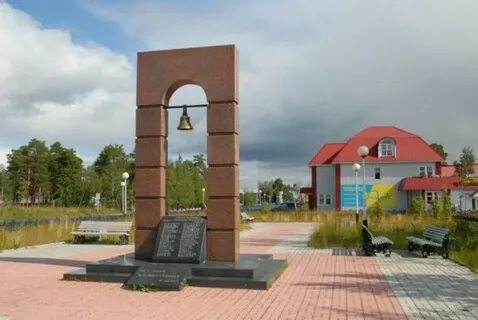 Основное мероприятие:
Создание необходимых условий для эффективного функционирования органов местного самоуправления – 17 423,4 тыс. руб.
14
Муниципальная программа
Развитие муниципальной службы в городском поселении Новоаганск
за 9 месяцев 2022 года исполнено:
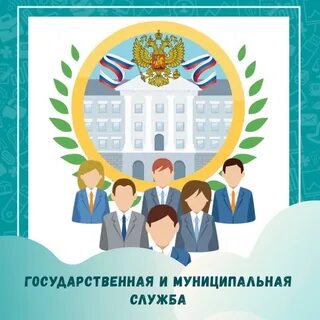 Подпрограмма:
«Обеспечение деятельности
органов местного самоуправления
городского поселения» - 19 996,9 тыс. руб.
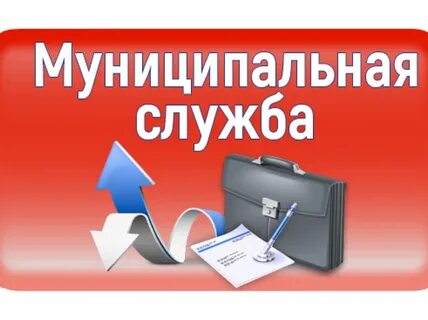 Подпрограмма:
«Развитие муниципальной службы в городском поселении» - 64,0  тыс. руб.
15
Муниципальная программа
«Культурное пространство»
за 9 месяцев 2022 года  исполнено:
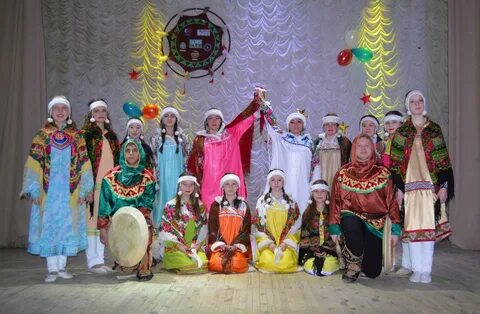 Подпрограмма:
«Обеспечение свободы творчества и прав граждан на участие в культурной жизни» - 294,3 тыс. руб.
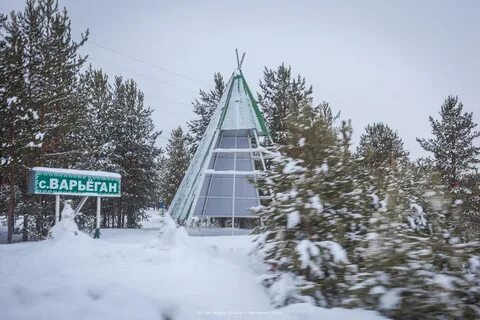 Подпрограмма:
«Комплексное обеспечение культурно-досуговых потребностей жителей поселения» - 7 382,3 тыс. руб.
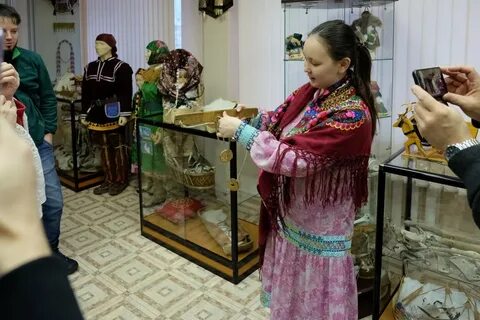 Подпрограмма:
«Обеспечение прав граждан на доступ к 
культурным ценностям»- 5 385,2 тыс. руб.
Муниципальная программа
Управление в сфере муниципальных финансов в городском поселении Новоаганск
за 9 месяцев 2022 года исполнено:
Подпрограмма:
Создание условий для эффективного управления муниципальными финансами, повышение устойчивости бюджета поселения– 0,0 тыс. руб.
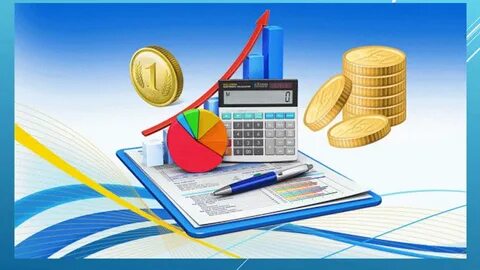 Подпрограмма:
Управление муниципальными финансами в городском поселении Новоаганск– 5 152,4 тыс. руб.